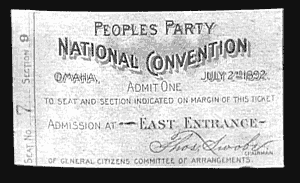 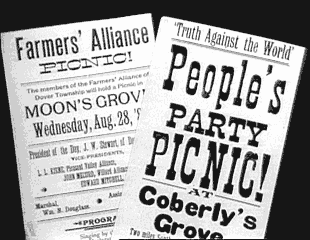 The Populist Movement
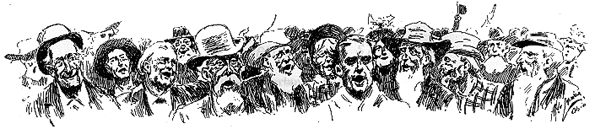 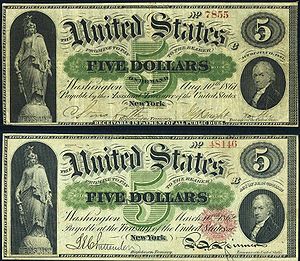 I.)  Issues
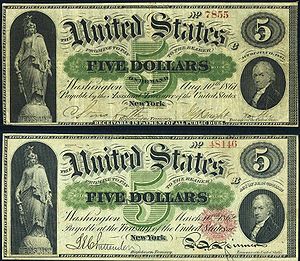 A.) Money Issues:
Problem: 
	Civil War issue “Greenbacks”
        (Greenbacks worth less than hard money)

Solution: Government takes them out of circulation!	

Outcome:  
	1. Farmers lose land and cant buy more!
	2. Money becomes a national issue
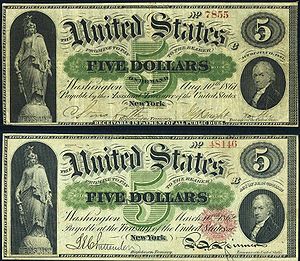 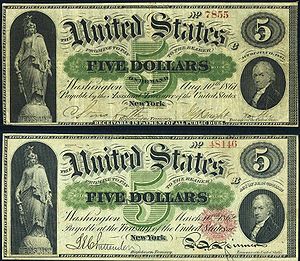 B. Issue with the Railroads
	Cause: 
	1. Lack of competition for railroads
	2. Secret agreements = railroads control grain prices

	Effect:
	1. Farmers pay high prices to transport goods
	2. Farmers mortgage farms & pay high interest
	
	Outcome:
	1. Calls for Reform!
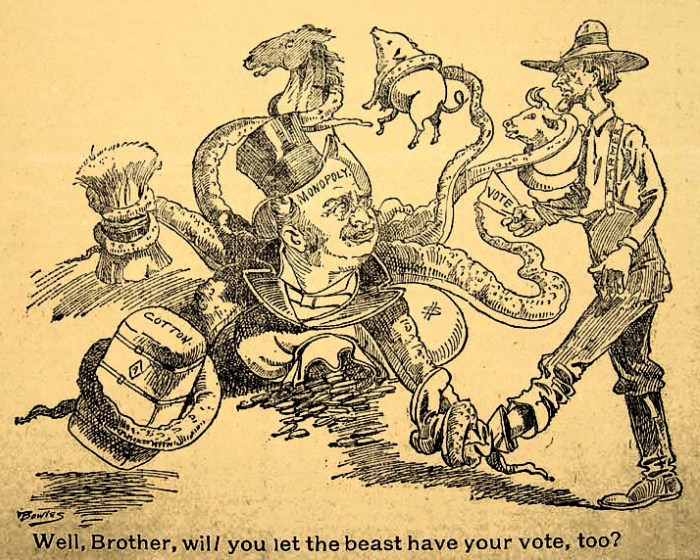 II.)  Reform Movements
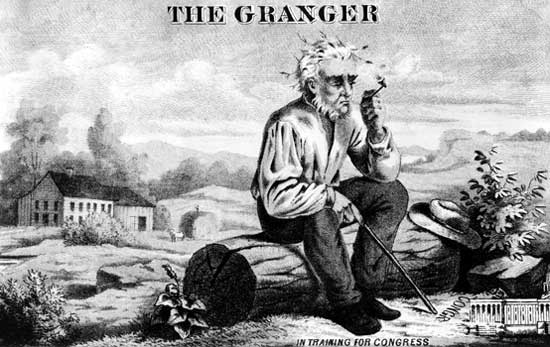 Granger Movement- organization of farmers to provide a social outlet & educational opportunities for farm families
	

B.   Farmers’ Alliance- organization of farmers with the goals to:
	- educate about lower interest rates
	- urge govt. control of banks & railroads
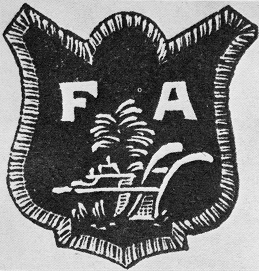 Populism- political movement  seeking that people have a greater
                            say in govt. (advocated for farmers & workers)
        Goals:
	1. Economic reform:
				-increase money supply
				-graduated income tax
			-federal loan program
		     2. Government reform:
				      -senators elected by popular vote
				        -single terms for president & vice
				        -secret ballot to end vote fraud
						3. Social reform:
							-eight hour work day
							-restrictions on immigration
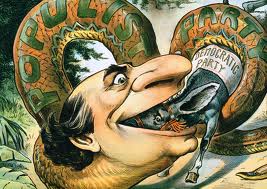 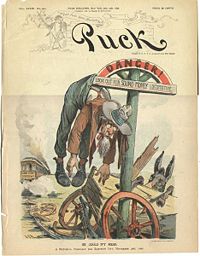 III.)  The Populist Party & Issues
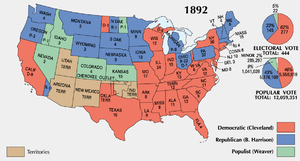 Election of 1892- Populist candidate
                                        wins 10% of vote
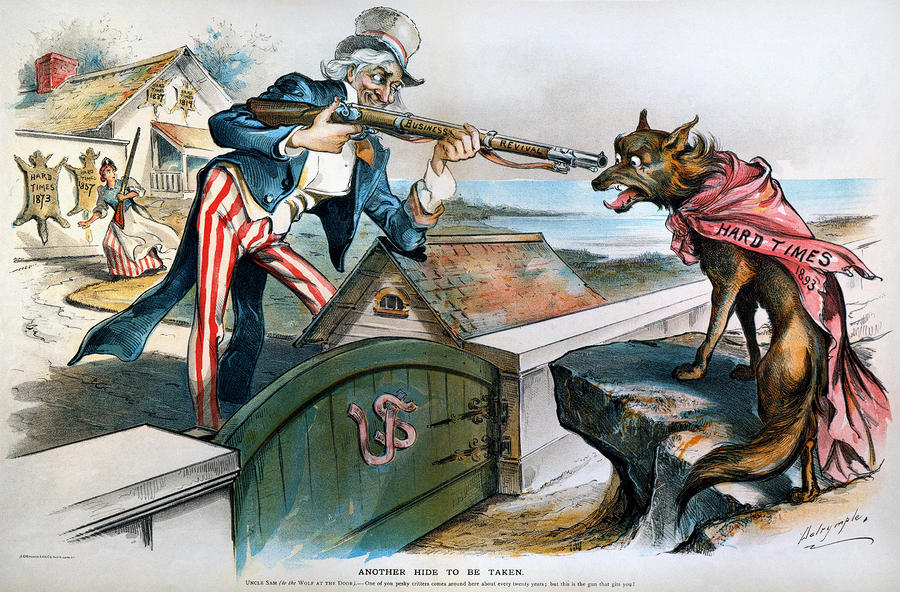 B.   Panic of 1893- economic recession

	      Cause: 	- Railroads go bankrupt
			- Stock Market prices fall
			- Trade of currency for gold
			- Silver price falls
	         Effect:	-15,000 businesses close
			- 500 banks collapse
			- wages, investments, prices fall
			- 3 million lost jobs
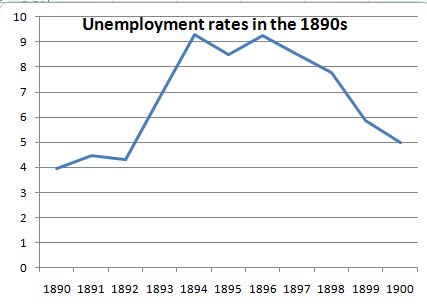 Question: Gold or Silver?
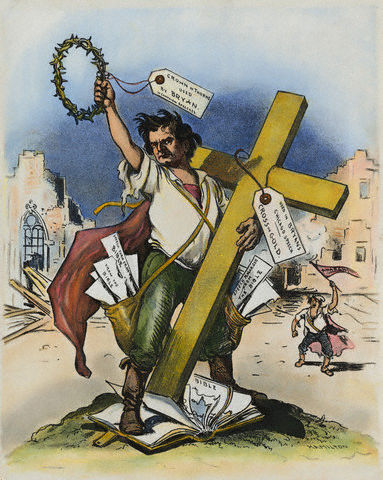 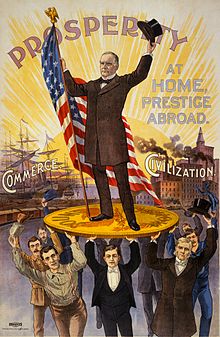 Vs.
1. Bimetallism- monetary system in which citizens get gold or silver in exchange for paper currency (Silverites)
2. Gold Standard- monetary system in which dollars are backed solely by gold (Gold Bugs)
C. The Election of 1896-










	Outcome: -McKinley wins election
		          - Populist Party collapses


     Legacy: - People could Organize & make Reforms
                   - Big Business Rules!!!
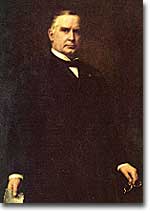 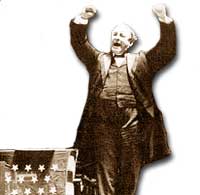 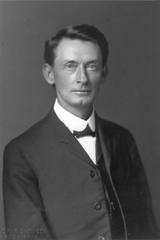 Vs.
Vs.
Republican candidate William McKinley  of Ohio (Gold Bug)
Democratic candidate William Jennings Bryan (Sliverite)
Populist candidate Thomas Watson
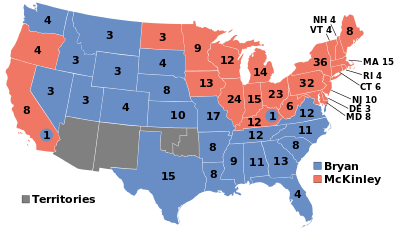